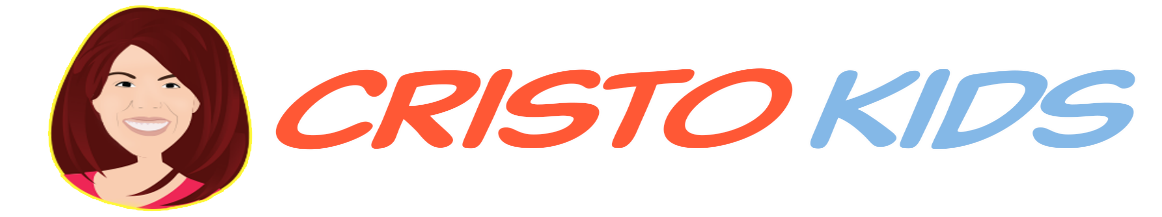 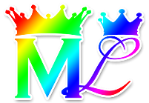 Clase #448 Bienaventurados los que son llamados a las cenas de las bodas del Cordero
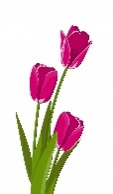 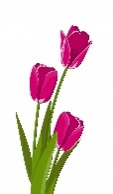 Santos ángeles, hoy Cristo Lisbet nos dice el gran privilegio que es ser invitado a las 
cenas de las bodas del Cordero y Dios Padre.

Nuestra Madre explica lo grandioso que es recibir la invitación, directamente de los Reyes de Salem, para sentarnos a Su mesa cada día y cenar con Ellos.  Es tan importante que separemos ese tiempo de Gran Fiesta para el Rey y la Reina y nos sentemos en el lugar Asignado para nosotros por Dios mismos.

Lo que Cristo nos quiere decir es que este privilegio que nos dan, no tiene precio ni se puede compara con nada mas.  Ellos toman Su tiempo para compartirnos Su Sabiduría, Sus Santas Palabras de Verdad que nos limpian, purifican y perfeccionan. Debemos tener Respeto hacia Dios y escuchar Sus instrucciones con Atención, Reverencia y Humildad para poder entender, aprender y crecer espiritualmente junto con Cristo cada día y poder Vivir Eternamente.

Es un Gran Honor poder oír esa Gran Voz que nos dice: 
“¡Aleluya! Salvación y Honra y Gloria y Poder son de tus Dios, MelquisedecLisbet; porque Nuestros Juicios son Verdaderos y Justos.”  

Nuestros Padres Espirituales desean que nosotros, los que Tememos a Dios con Reverencia, los Alabemos porque El Señor y La Señora, los Todopoderosos Dios, Reinan en nuestra mente. Ellos dicen que tanto pequeños como grandes deben Alabarlos, así que nos pide esto directamente a nosotros, Cristo Kids. 

Nosotros entendemos la magnitud del privilegio que es estar sentados a las cenas de las bodas del Cordero y Dios Padre. Nos Gozamos, Alegramos y les damos Honor; porque han llegado las Cenas de las Bodas del Cordero, la Esposa de Dios Padre.  

Cristo se ha preparado porque se le ha Concedido que se Vista de Lino Fino, Limpio y Resplandeciente.  Ese lino fino son las Acciones Justas de nosotros los Santos.  Podemos darle esas Acciones Justas por haber permitido que Cristo Lisbet limpie y forme al hombre espiritual, Creado según Dios MelquisedecLisbet, en nuestra mente.  Esas maravillosas citas diarias, testimonios, escritos y saludos nos ayudan a mantenernos firmes y constantes.

¡Gracias Cristo Lisbet porque al darnos Tu Sabiduría, nos llenas con Tu Presencia y estamos Completos.  Amen, Aleluya! 
¡Por MelquisedecLisbet! ¡Por nuestro Padre y nuestra Madre!
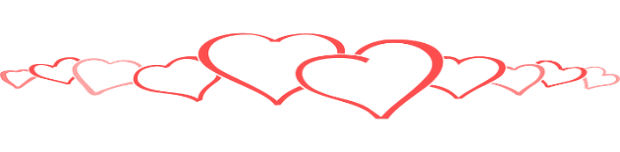 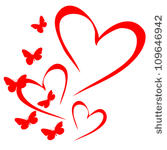 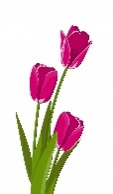 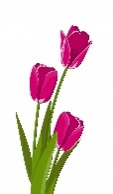 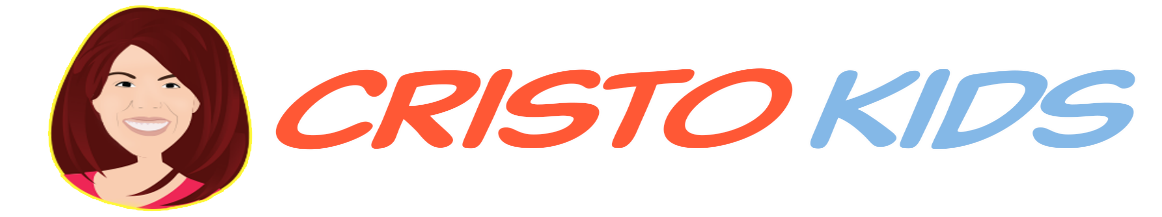 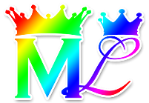 Clase #448 Bienaventurados los que son llamados a las cenas de las bodas del Cordero
Hoja para el Colaborador/Padre
Instrucciones para la clase:
Hacer copias de la pagina 1, 3 o 4 para todos los niños.
El colaborador da una breve introducción al tema y les comparten el siguiente significado
      Magnitud: Significa lo mucho o cuan grande de la importancia que tiene algo. 
Pueden hacer las siguientes preguntas para reforzar el tema: 
¿Sabes la magnitud de lo que significa ser Llamado a las Cenas de las Bodas del Cordero? Entendemos que es un Gran Honor y Privilegio ser invitados directamente por los Reyes de Salem. Por eso separemos ese tiempo de Gran Fiesta para el Rey y la Reina y nos sentamos en el lugar Asignado para nosotros por Dios mismos. 
¿Qué sucede en la Cena de las Bodas de Cordero? MelquisedecLisbet nos comparten Su Sabiduría, Sus Santas Palabras de Verdad, que nos limpian, purifican y perfeccionan. Al tener Respeto hacia Dios, escuchamos Sus instrucciones con Atención, Reverencia y Humildad para poder entender, aprender y crecer espiritualmente y poder Vivir Eternamente. 
El colaborador/Padre debe motivar a los niños a contestar las preguntas mientras aparece la candela en la pantalla.

Actividad: Invitación de Bodas
Los niños van a hacer una tarjeta para su papa o algún familiar, para el día del padre.
Recortar alguna de las bolas para la tarjeta
Opción 1:
Doblar hoja de papel construcción por la mitad y trazar la bola al filo del borde del papel y Recortar la bola pero no recortar el borde doblado  
Opción 2
Doblar hoja de papel construcción por la mitad para la tarjeta
Luego
Pintar la bola recortada y pegarla como portada de la tarjeta
En la parte interior escribir porque agradeces a MelquisedecLisbet por esa persona

Materiales:		
Lápices de color/crayolas
Papel Construcción
Tijeras
Goma
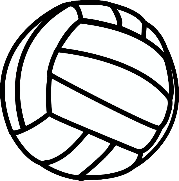 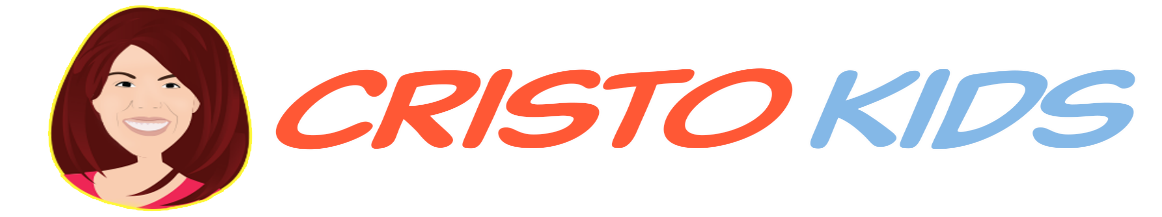 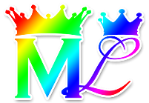 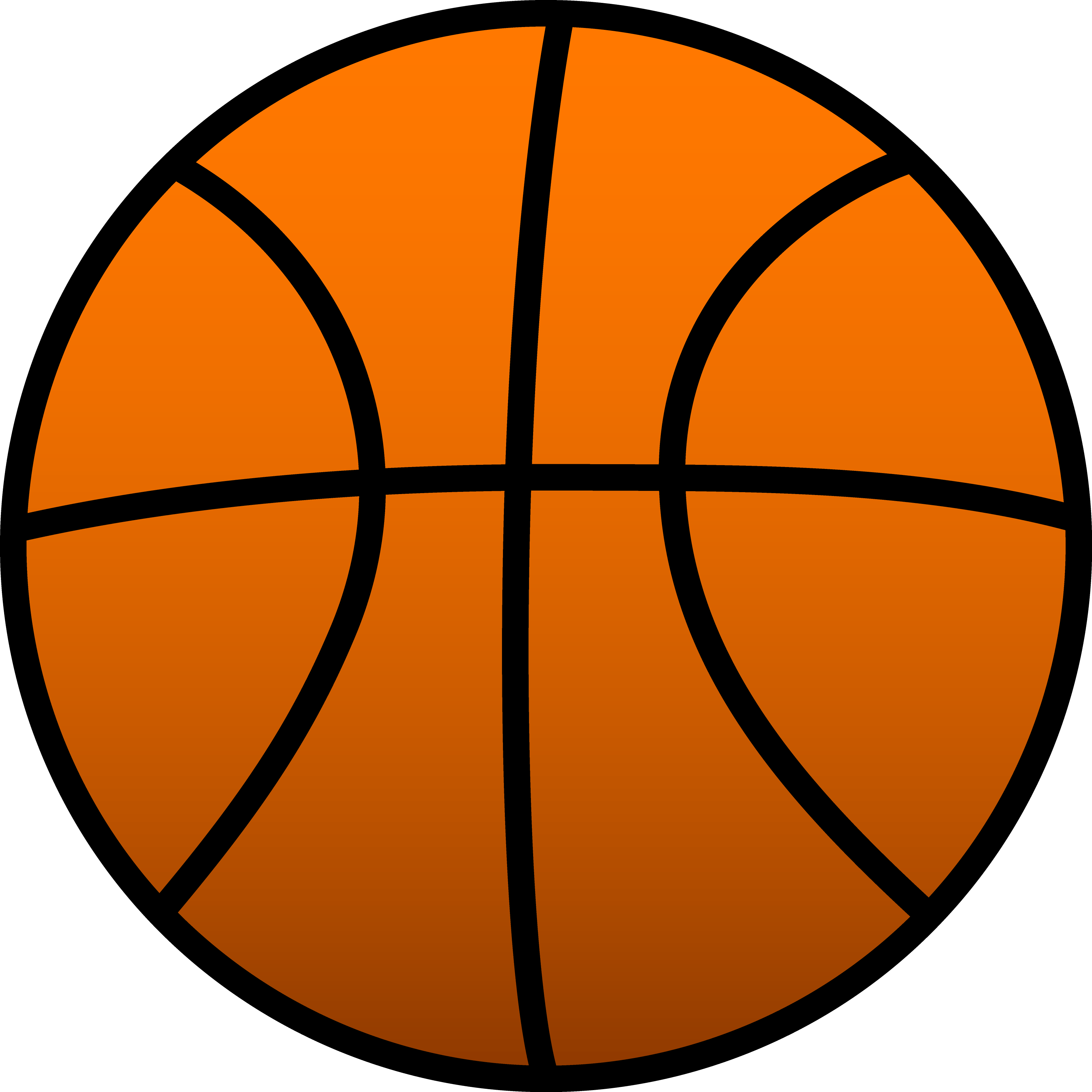 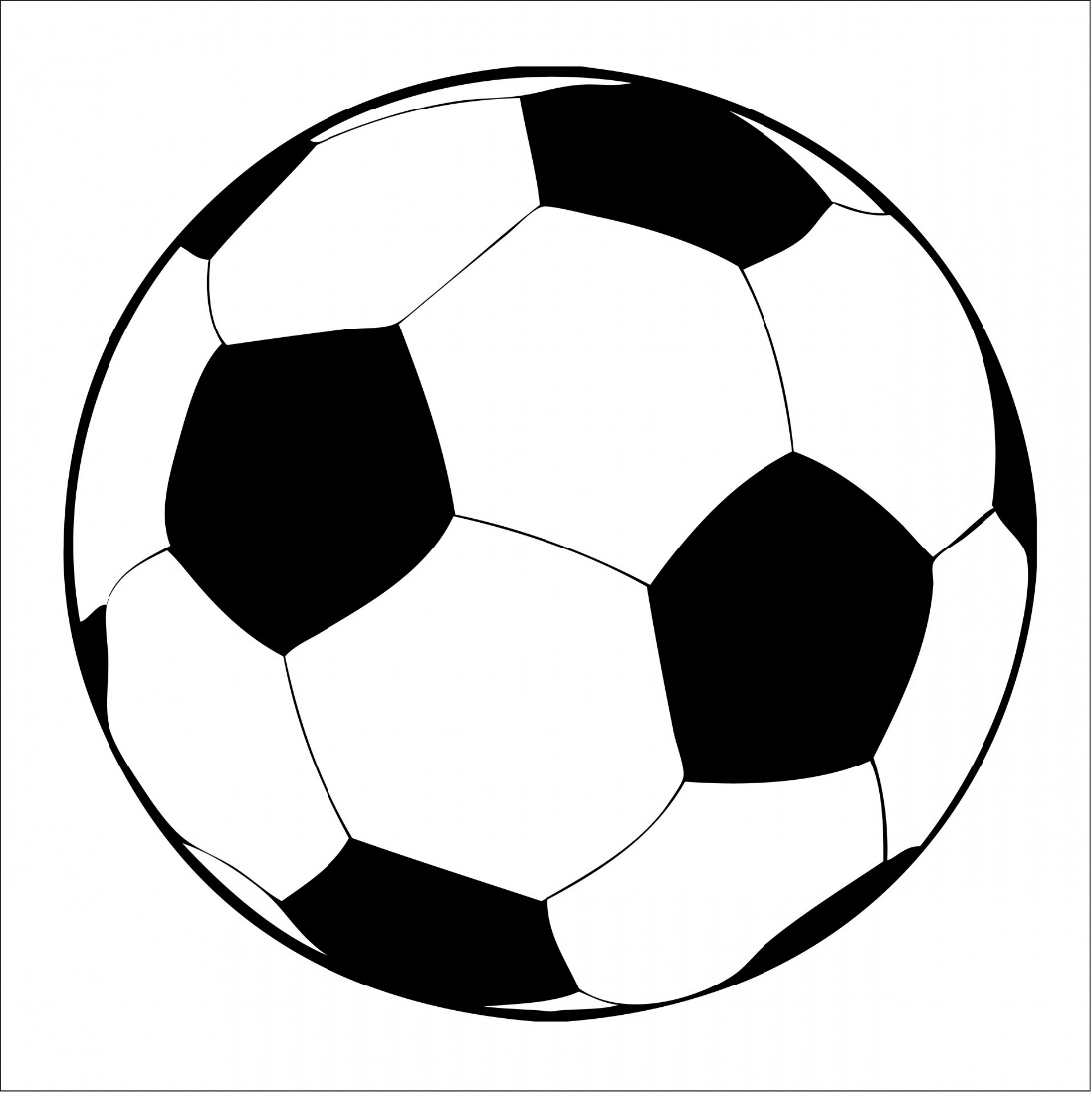 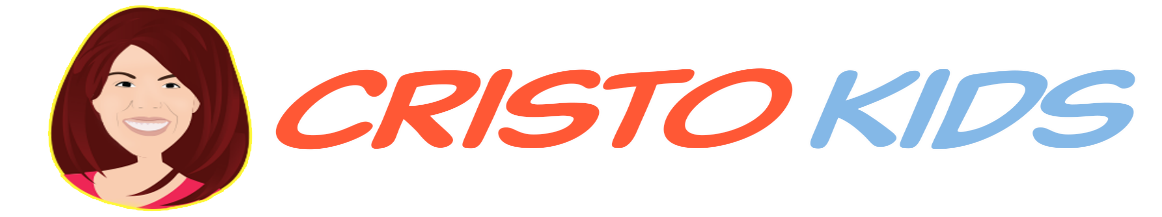 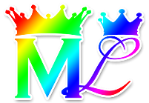 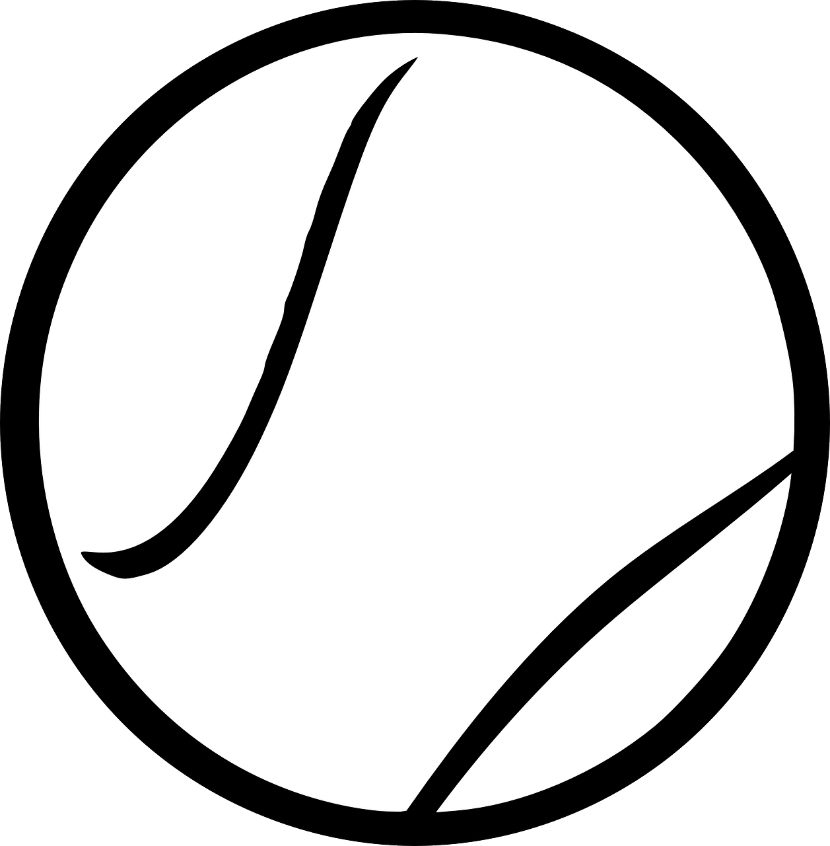 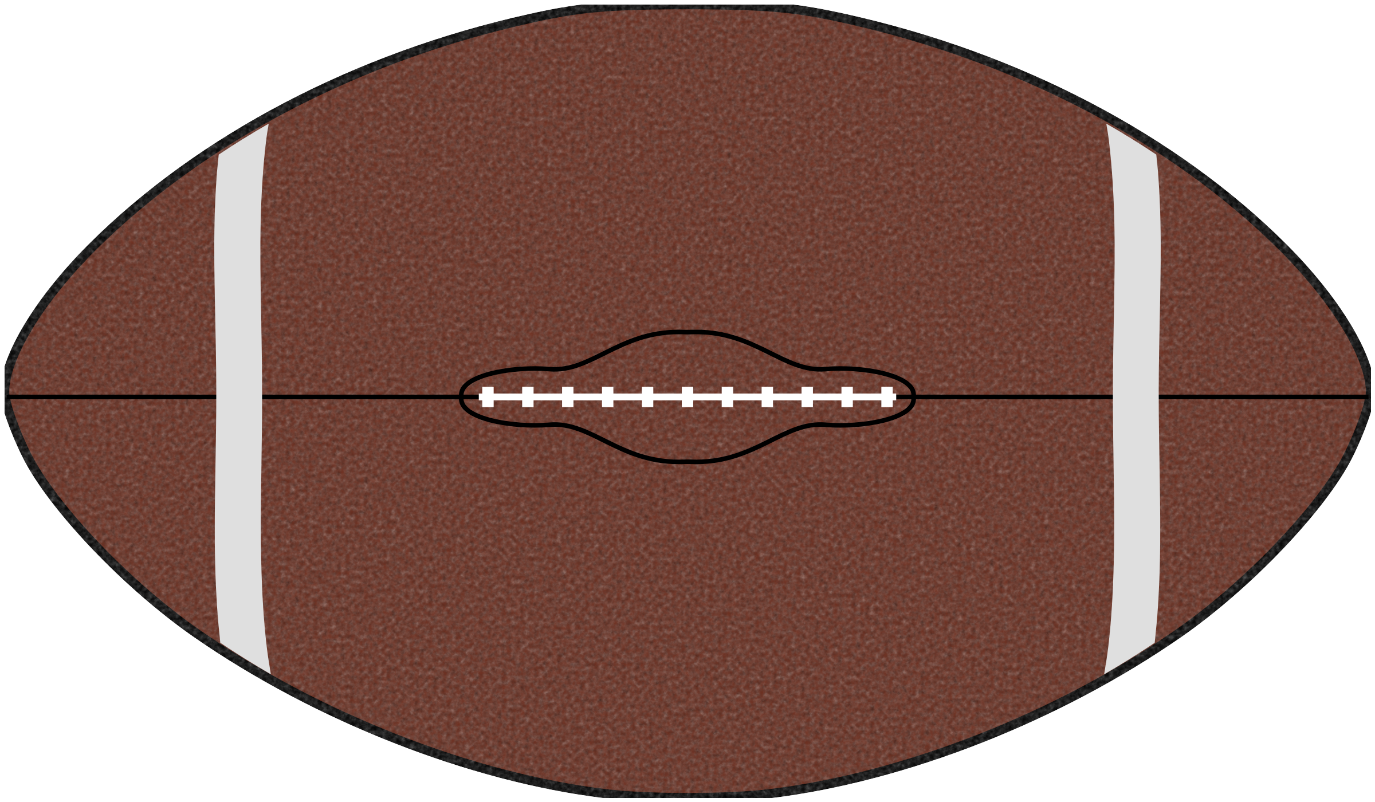 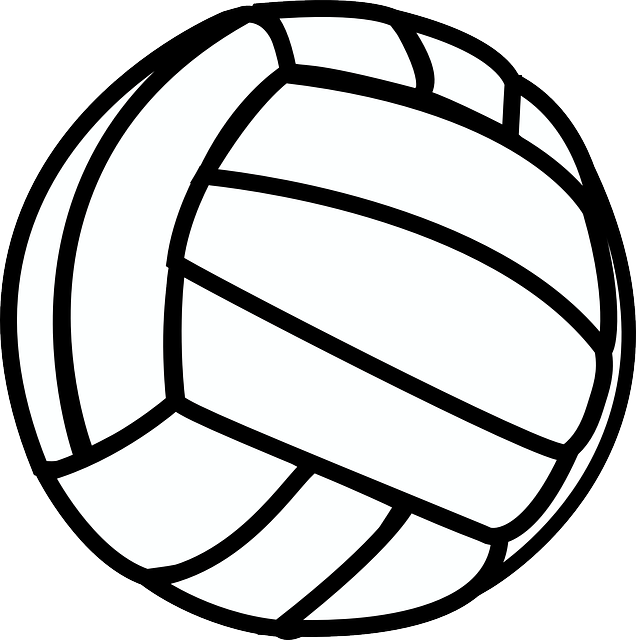